CHACUN PREND
SA PLACE
Dans le dernier atelier…
Qu’est-ce que l’intimidation?;
La différence entre l’intimidation et la maltraitance;
Les formes d’intimidation : physique, verbale ou écrite, sexuelle, sociale, raciale, en raison d’un handicap, cyberintimidation et religieuse.
Capsules vidéo;
Les conséquences sur les victimes et les témoins.
CONFLIT
TRISTESSE
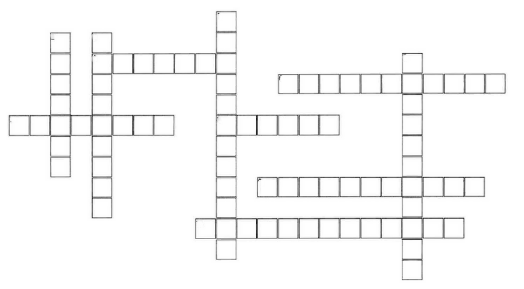 ISOLER
COMMUNICATION
1
I

N

T


I

M

I


D

A

T

I


O

N
SOLUTION
RESPECT
3
CONSÉQUENCE
HUMILIATION
2
T

R

I


S

T

E

S


S

E
C

O


N

F


L

I


T
INTIMIDATION
IMPUISSANCE
5
4
H

U

M


I

L

I


A

T

I


O

N
VERTICAL
1- Action d’intimider quelqu’un par la force, la violence, la ruse.
2- Opposition de sentiments, d’opinions, d’intérêts.
3- État de quelqu’un qui éprouve du chagrin, de la mélancolie.
5- Sentiment de quelqu’un qui est humilié, atteint dans sa fierté, sa dignité.
6
8
7
9
10
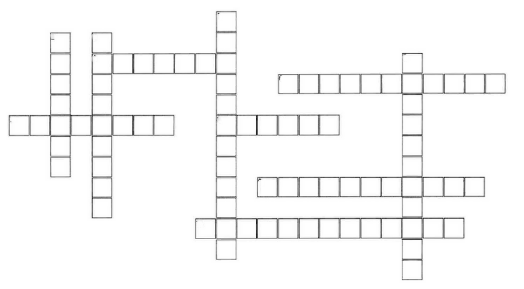 TRISTESSE		CONFLIT
COMMUNICATION	ISOLER
RESPECT		SOLUTION
HUMILIATION		CONSÉQUENCE
IMPUISSANCE		INTIMIDATION
1
I

N

T


I

M

I


D

A

T

I


O

N
3
2
T

R

I


S

T

E

S


S

E
C

O


N

F


L

I


T
5
4
E       S      P        E      C
H

U

M


I

L

I


A

T

I


O

N
HORIZONTAL
4- Se soucier de l’impact de nos actes sur autrui, d’être inclusif et d’accepter les autres pour ce qu’ils sont, même lorsqu’ils sont différents.
6- Résultat, effet ou séquelle d’un fait, d’un acte.
7- Ensemble de décisions et d’actes qui peuvent résoudre une difficulté.
8- Mettre quelqu’un à l’écart des autres.
9- Manque de force physique ou morale pour agir.
10- Fait de transmettre quelque chose, transmettre une information.
6
C       O     N       S       E      Q               E       N     C       E
8
7
S        O     L      E       R
S       O              U              I         O     N
9
I       M     P      U      I        S      S                 N      C     E
10
C             M      M    U      N      I        C       A      T               O      N
Aujourd’hui…
Qu’est-ce qui nous définit en tant que personne?;
La perception;
Qu’est-ce qu’un conflit?;
Les types de conflits;
Les 10 conditions pour une bonne communication;
La résolution de conflit en 4 étapes;
Les pistes de solutions pour les victimes, les témoins et les agresseurs.
Bottin des ressources.
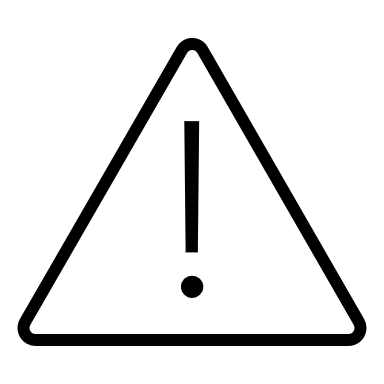 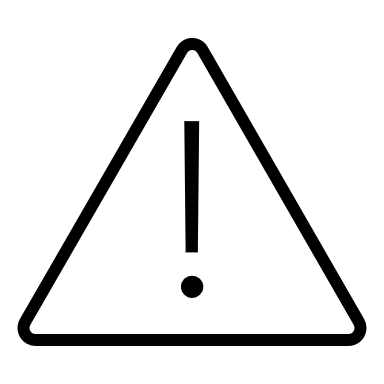 ATTENTION
L’INTIMIDATION N’A PAS SA PLACE DANS NOS ATELIERS!
Lors des ateliers de sensibilisation à l’intimidation, nous vous demandons de faire attention à votre non-verbal. Les commentaires inappropriés ou les mimiques ne sont pas les bienvenus dans les ateliers de Chacun prend sa place.
Notre vécu
Nos valeurs
Qu'est-ce qui nous définit en tant que personne ?
Pivot autour duquel nous faisons tourner notre propre monde, sur la base de nos experiences. 
Nos émotions passées,  qu’elles soient positives ou negatives.
L’éducation reçue.
Guident notre jugement moral.
C’est une règle qu'on se donne; ce à quoi on attribue de l'importance.
Nos croyances
Attribuer une valeur de vérité à une proposition ou à un énoncé, indépendamment de la réalité. Croyances religieuses, médicales, scientifiques, spirituelles, superstitieuses, etc.
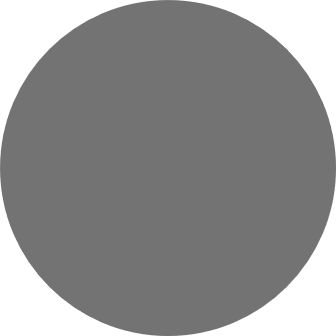 Notre personnalité
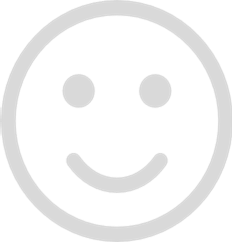 Ensemble des traits physiques et moraux par lesquels une personne est différente des autres. 
Notre caractère.
ACTIVITÉ SUR LA PERCEPTION
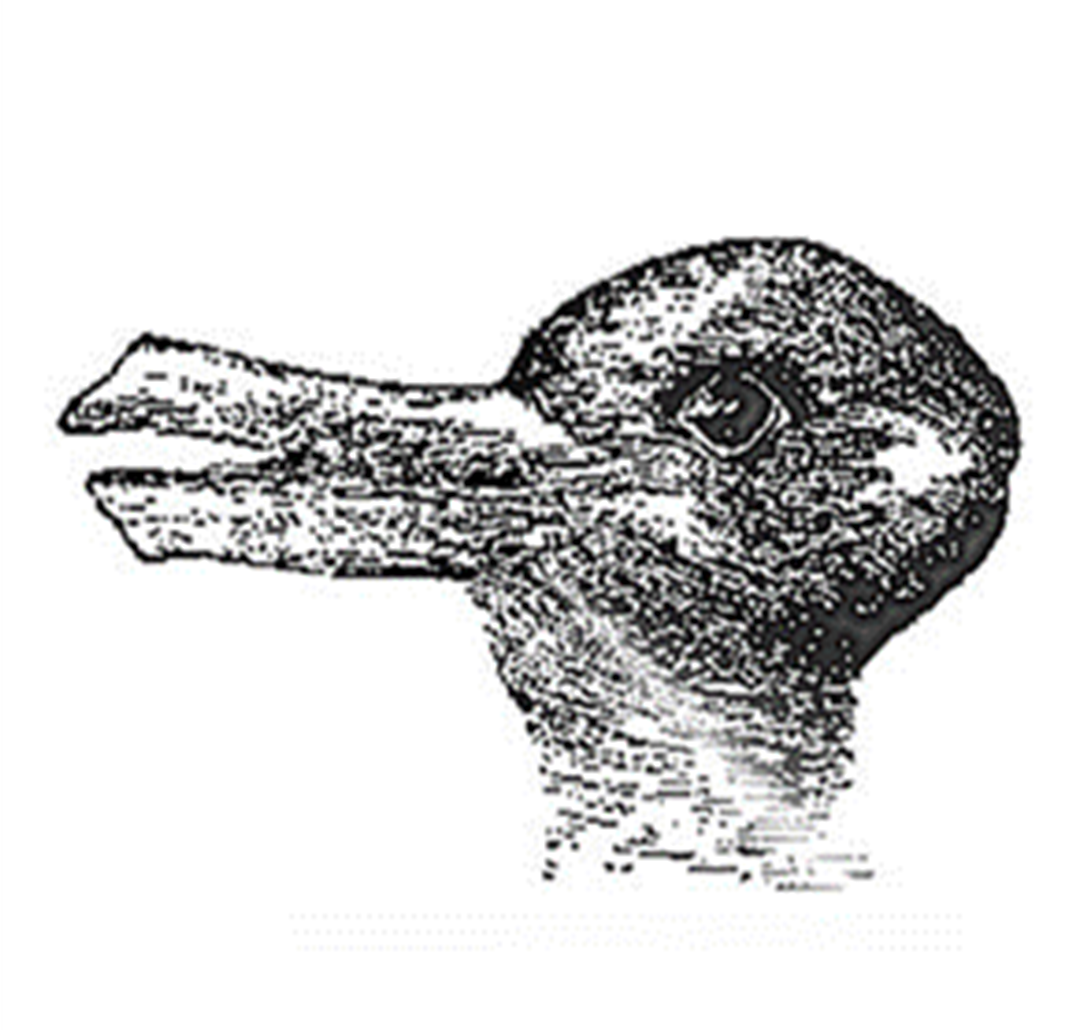 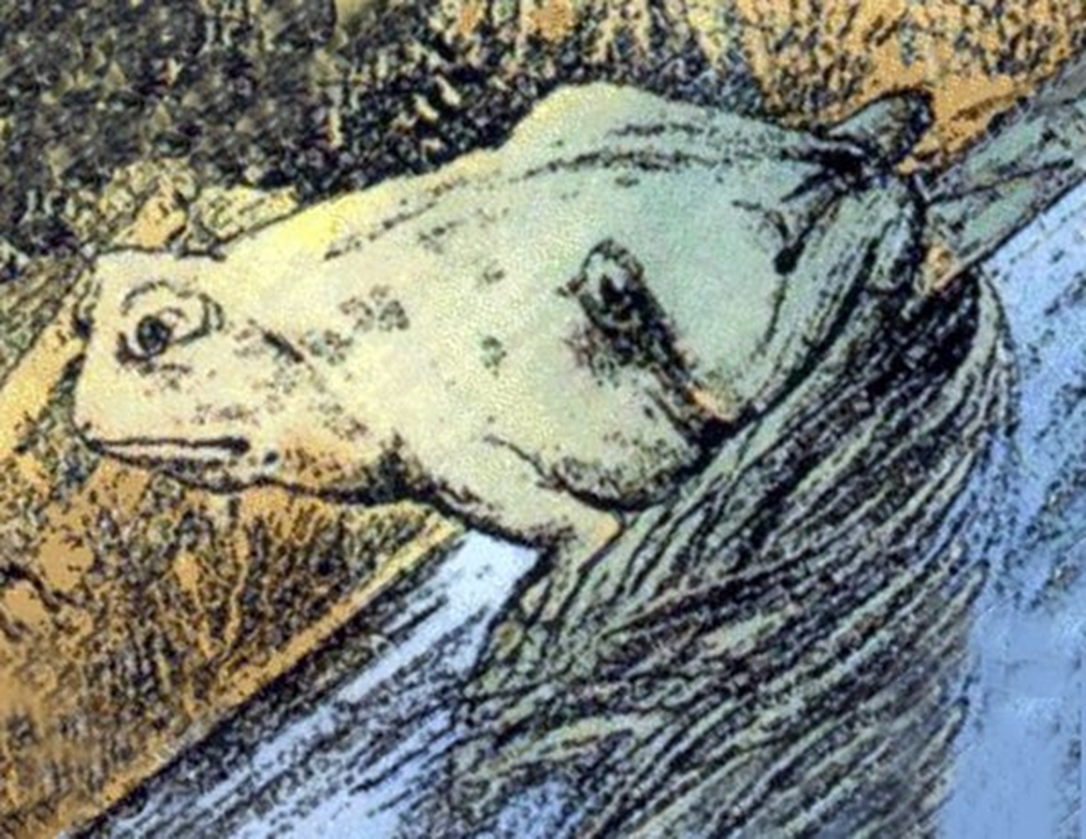 Types de conflits
Qu'est-ce qu'un conflit ?
Un conflit est causé par un désaccord entre des personnes. Il est souvent issu d’un affrontement d’opinions, d’intérêts ou de valeurs. Il se développe à la suite d’un comportement ou d’une parole de l’autre perçus négativement, ou en réaction à une attitude inappropriée.
Conflit d'intérêt;
Conflit de pouvoir;
Conflit identitaire;
Conflit de valeur;
Conflit affectif;
Conflit interculturel.
https://www.aide.ulaval.ca/apprentissage-et-reussite/textes-et-outils/difficultes-frequentes-en-cours-d-apprentissage/prevenir-et-gerer-les-conflits-dans-les-travaux-en-equipe/
https://walter-learning.com/blog/soft-skills/conflit/differents-types-de-conflit
1
Choisir le bon moment;
2
Choisir le bon endroit;
3
Parler au “Je”;
4
Parler calmement;
Les 10 conditions 
pour une bonne communication
5
Parler une personne à la fois;
6
Avoir un langage respecteux;
7
Être à l’écoute ;
8
Faire preuve d’empathie;
Avoir de l’humilité et accepter les silences;
9
10
Vérifier ses sources.
La résolution de conflits
En 4 étapes
Se calmer
Échanger
Chercher
Trouver
PISTES DE SOLUTIONS
VOUS ÊTES VICTIME D'INTIMIDATION ?
Votre réaction peut aider à faire cesser les gestes d’intimidation. Restez calme et contrôlez votre réaction physique et émotionnelle.

Parlez directement avec l’auteur des gestes inappropriés. Ne cédez jamais au chantage;

Ignorez les comportements inappropriés;

Évitez d’être seul(e) avec l’agresseur(e);

Allez chercher du soutien: personne de confiance, famille, ami(e), ressource;
Dénoncez. Sans devenir à votre tour l’intimidateur. Demandez à une personne de confiance de vous accompagner dans le processus;

Rappelez-vous que vous n’avez rien à vous reprocher. Pratiquez des activités et des sports pour lesquels vous avez un intérêt afin de développer votre confiance. Entourez-vous de gens qui vous sont chers.
PISTES DE SOLUTIONS
VOUS ÊTES TÉMOIN D'INTIMIDATION ?
Les témoins ont plus de pouvoir que l’on pense dans une situation d’intimidation. 
*Selon les statistiques du Gouvernement du Québec, 88% des scènes de violence ou d’intimidation se déroulent en présence de témoins et les gestes cessent à l’intérieur de 10 secondes dans les 2/3 des situations lorsqu’un témoin intervient directement.

Évitez de rire des gestes d’intimidation;

Rapprochez-vous de la personne ciblée pour que l’agresseur(e) comprenne que vous appuyez la victime;

Exprimez verbalement votre désaccord;
Demandez aux autres témoins d’agir avec vous;

Offrez votre aide à la victime après l’évènement;

Avisez un responsable de la résidence;

Avec l’aide du responsable des loisirs, créer un comité responsable d’une campagne de sensibilisation à l’intimidation (affiche, causerie bi-annuelle, etc).
PISTES DE SOLUTIONS
VOUS AVEZ INTIMIDÉ QUELQU‘UN?
Il peut être difficile de reconnaître que l’on pose des gestes d’intimidation. Voici quelques conseils afin d’améliorer vos relations avec les autres :

Réfléchissez à vos mots avant de les exprimer;

Soyez conscients que vos gestes seront inévitablement connus et reconnus par vos pairs;

Réfléchissez à l’impact et aux conséquences que peuvent avoir vos gestes sur les autres;

Allez chercher du soutien professionnel. Cela pourrait vous aider à mieux gérer vos émotions.

Quelles que soient vos motivations, vous êtes responsables de vos comportements.
Bottin téléphonique
RESSOURCES
450-430-5056
Centre d’action bénévole Solange-Beauchamp (ITMAV)

Ligne Aide Maltraitance Adultes Aînés
Partout au Québec

Centre de prévention suicide 
Le Faubourg

Mesures Alternatives des Basses-Laurentides

CLSC Thérèse-De Blainville

Police de Blainville

Régie intermunicipale 
Thérèse-De Blainville

Police de Ste-Anne-des-Plaines 
et Bois-des-Filion

C.A.V.A.C.

Info-Santé pour Info-Social
poste 225
514-489-2287
1-888-489-2287
1-866-277-3553
450-437-9903
450-433-2777
450-434-5300
450-435-2421
450-471-4121
1-800-492-2822
811 - option 2
Quiz
Qu’est-ce qui définit l’intimidation?
B) Gestes qui ont pour but de nuire
A) Gestes généralement délibérés et répétitifs
C) Se produit toujours dans un rapport de pouvoir
D) Toutes ces réponses
VRAI OU FAUX
Trop de taquineries peuvent blesser et devenir de l’intimidation.
FAUX
VRAI
VRAI OU FAUX
L’intimidation se produit généralement dans une relation de confiance.
VRAI
FAUX
Quiz
On retrouve plusieurs formes d’intimidation. Parmi 
celles-ci, laquelle n’en n’est pas une?
B) Religieuse
A) Cyberintimidation
C) Physique
D) Financière
VRAI OU FAUX
L’intimidation sur un individu peut avoir de grandes conséquences telles que l’isolement et des idéations suicidaires.
FAUX
VRAI
VRAI OU FAUX
L’intimidation peut avoir comme conséquence de diminuer le taux de participation sociale aux activités.
VRAI
FAUX
Quiz
Combien y a-t-il de conditions pour une bonne communication?
B) 7
A) 5
C) 10
D) 11
Quiz
Lequel de ces énoncés n’est pas un élément qui nous définit en tant que personne?
B) Notre vécu
A) Nos valeurs
C) Notre personnalité
D) Notre repas préféré
Quiz
Quel est le bon ordre des 4 étapes d’une résolution de conflit?
B) Échanger, chercher, trouver, se calmer
A) Se calmer, chercher, ne rien trouver, quitter
C) Se calmer, échanger, chercher, trouver
D) Se fâcher, crier des bêtises, blâmer l’autre personne, s’excuser
Quiz
Lequel de ces énoncés décrit le mieux un conflit?
B) Un affrontement d’intérêts, d’opinions
A) Une relation aimante, basée sur la confiance et l’honnêteté
C) Faire une bataille d’oreillers
D) Faire un câlin à la personne que j’aime
VRAI OU FAUX
Lorsque je vis une situation d’intimidation, la meilleure solution est de m’isoler et de crier.
VRAI
FAUX
Quiz
J’ai intimidé un résident, qu’est-ce que je peux faire pour remédier à la situation?
B) Je fais appel aux ressources m’entourant pour mettre fin au conflit
A) Je peux lui écrire une lettre pour m’excuser
D) Toutes ces réponses
C) Je vais voir la personne concernée et je tente de m’expliquer avec elle
Pour terminer,
En espérant que les ateliers Chacun prend sa place vous aideront à cheminer dans votre quotidien. Ne craignez pas de dénoncer, faites-vous confiance. Il est important de s’entraider et de se soutenir pour vivre en harmonie les uns avec les autres puisque Chacun a sa place.
.
Merci